ESTADÍSTICA CÁTEDRA I
UNIDAD 2
Primera Parte
Medidas de Tendencia Central
Medidas de Posición 
Tasas
La Expresión Resumida de la Información – Cap.3
Las medidas de tendencia central “representan” a la totalidad de las observaciones.
	La Moda es el valor de la variable observado con más frecuencia.
Ejemplo: se preguntó a 40 estudiantes de psicología de la facultad A, el grado de acuerdo con la propuesta de que Estadística sea una materia optativa en un nuevo plan de estudios. Preguntas:
¿Cuál es la variable y su nivel de medición? ¿Cuáles son las frecuencias? ¿Cuál es la moda?
Los resultados (ficticios) fueron:
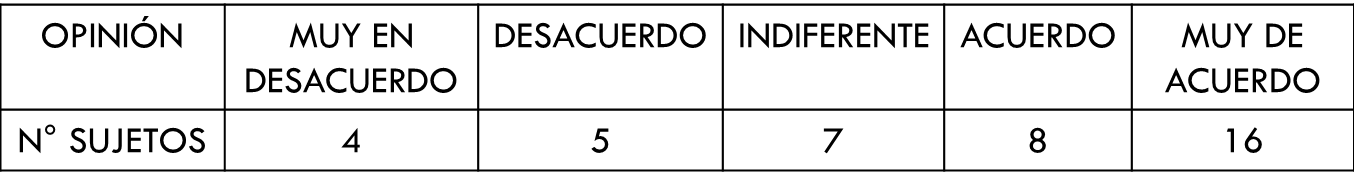 Medidas de Tendencia Central 
La Moda
Respuestas: 

La variable es el “grado de acuerdo con la propuesta de que Estadística sea una materia optativa en un nuevo plan de estudios”. Su nivel de medición es ordinal.

Sus valores son: MUY EN DESACUERDO, DESACUERDO, INDIFERENTE, ACUERDO, MUY DE ACUERDO.

Las frecuencias de estos valores son: 4, 5, 7, 8, 16.

La mayor frecuencia es 16 y le corresponde al valor muy de acuerdo; luego la moda es muy de acuerdo. Como es una sola se dice que la distribución de observaciones es unimodal.

Supongamos que esta misma pregunta fue realizada a otros estudiantes provenientes de otras facultades, de modo que las respuestas se distribuyeron como sigue. Indicar, en los casos que sea posible, la moda de cada conjunto de datos.
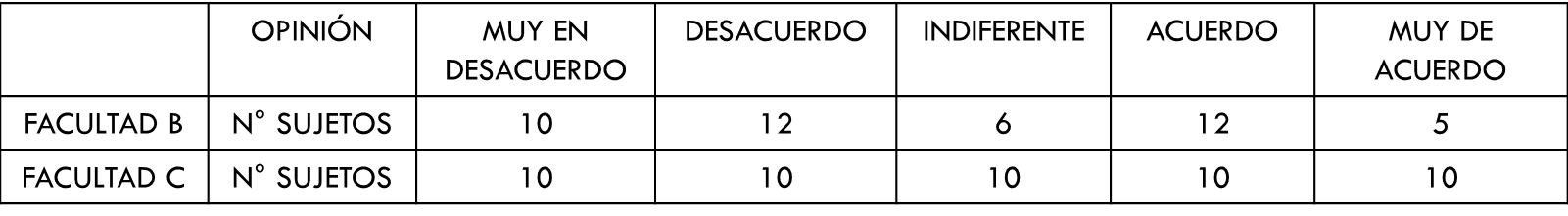 Para la Facultad B la distribución es bimodal, es decir hay dos modas *:
Mo1= DESACUERDO , Mo2= ACUERDO 
* en el caso que la variable sea cuantitativa y las dos modas sean adyacentes se  toma como moda el promedio de esos dos valores adyacentes.
Para la Facultad C la distribución es amodal, es decir no hay moda.
Advertencia: no confundir la moda con la mayor frecuencia. En el primer ejemplo (el de la Facultad A) la moda es MUY DE ACUERDO, no 16, que es la frecuencia de la moda.
Observaciones:
1) La moda puede usarse en todos los niveles de medición.
2) Es tanto más útil cuanto más se diferencia su frecuencia de las del resto de los
     valores.
Es el percentil 50 ( P50 ), es decir, aquel valor que supera y es superado por, como máximo, la mitad de las observaciones. En otras palabras, no más de la mitad de las observaciones son menores que la mediana y no más que la mitad son mayores que ella. Como su definición supone un ordenamiento de los valores de la variable, su cálculo tiene sentido a partir del nivel ordinal, aunque puede no existir.

Ejemplos:
Dadas las edades de cinco estudiantes avanzados en la carrera de Psicología hallar la mediana (Mdn), siendo xi: 21, 24, 25, 29, 30
Mdn = 25
Medidas de Tendencia Central
La Mediana
Medidas de Tendencia Central
La Media Aritmética
Propiedades de la media aritmética:
1) Las observaciones pueden apartarse de la media, ya sea por defecto como por exceso; pero estos desvíos (puntuaciones diferenciales) se compensan, es decir, suman cero.
Ejemplo: En el ejemplo anterior, la observación 6 se aparta 2 unidades por debajo de la media que es 8; por tanto la puntuación diferencial asociada a 6 es -2. La observación 9 se aparta 1 unidad por encima de 8, su puntuación diferencial es 1.
Luego se verifica:         -2+1+1=0
Esta importante propiedad es la que permite interpretar a la media como el “centro de equilibrio de la distribución”. En efecto, si imaginamos los valores de la variable como los puntos de una barra rígida y sus frecuencias como sus pesos, la media representa el punto sobre el que habría que apoyar tal barra para mantenerla equilibrada; es decir, su centro de gravedad.
Propiedades de 
la Media Aritmética
8
7
6
9
Observaciones

Las propiedades 3 y 4 expresan que la media se transforma de igual manera que los valores de las variable cuando la transformación es de tipo lineal, justamente la admisible en el nivel intervalar. Esto no se cumpliría con otras transformaciones que podrían ser admisibles en el nivel ordinal como, por ejemplo, el cuadrado. 
Nótese, además, que el concepto de puntuación diferencial presente en la propiedad 1 se refiere a la “distancia de los valores a la media”
De todo ello se desprende que, en rigor, el cálculo de la media sólo tiene sentido para resumir datos que pertenecen a un nivel, por lo menos, intervalar.
Para representar la magnitud general de las observaciones debemos seleccionar alguna medida de tendencia central.
Si el nivel de medición lo permite, con excepción de ciertas situaciones que se indicarán luego, es preferible utilizar la media aritmética dado que es la única que utiliza toda la información. Sobre ella se basan numerosos estadísticos y como estimador es más estable en el muestreo al aplicar métodos de inferencia estadística.
Dado que La media aritmética es sensible a todas las puntuaciones, pues en su cálculo intervienen todas ellas,  la modificación de cualquier valor modifica la media.
Comparación de las Medidas de Tendencia Central
Ejemplo:
	Dados los valores 2, 3, 5 y 70 la media es 20. Ésta no representa adecuadamente a tal conjunto. La medida adecuada en este caso es la mediana, que es 4. Este valor representa adecuadamente a tres de las cuatro puntuaciones
	Por tanto, La media no es recomendable cuando hay valores en uno de los extremos que no están compensados. En esos casos se prefiere la mediana, que resulta ser más representativa del conjunto de datos.
	Cuando la variable es de nivel ordinal no corresponde, en rigor, calcular la Media porque supone un concepto de distancia que no está definida en dicho nivel. Por tanto sólo podrían elegirse la Moda o la Mediana. La Moda no es de mayor interés si no concentra una parte substancial de la frecuencia total que la diferencie del resto de las categorías; por lo que se suele preferir la Mediana. 
	Para variables medidas a nivel nominal la única representante de las puntuaciones es la moda.
	Estas medidas de tendencia central coinciden en las distribuciones unimodales simétricas y se diferencian a medida que se acentúa la asimetría (ver diapositiva de asimetría más adelante).
Los percentiles son valores que se definen en función del porcentaje de observaciones a las que superan.
	El percentil r ( Pr ) de una distribución es el valor de la variable o promedio de valores  que deja a lo sumo el r por ciento de los casos por debajo de él y como máximo el (1 - r) por ciento de los casos por encima.
	Su cálculo tiene sentido a partir del nivel ordinal.
	El subíndice r representa el porcentaje de observaciones superadas por pr  y se denomina rango percentilar. Su uso será ilustrado al final de esta unidad.
	Distintos percentiles son: los centiles, deciles, cuartiles, quintiles, entre otros.
Medidas de Posición
Los Percentiles
Los Percentiles más utilizados son los cuartiles.
	El primer cuartil (Q1) es un valor de la variable o promedio de valores de la variable que supera a lo sumo al veinticinco por ciento de las observaciones. Equivale al percentil veinticinco ( P25 ).
	El segundo cuartil (Q2) es un valor de la variable o promedio de valores de la variable que supera a lo sumo al cincuenta por ciento de las observaciones. Equivale al percentil cincuenta ( P50 ), también llamado Mediana.
	El tercer cuartil (Q3) es un valor de la variable o promedio de valores de la variable que supera a lo sumo al setenta y cinco por ciento de las observaciones. 
Equivale al percentil setenta y cinco ( P75 ).
Ejemplo: Se midió el tiempo de reacción ante un estímulo de 1000 sujetos y se obtuvo la distribución de frecuencias cuya representación es la siguiente.
Los Cuartiles
P75=30
1er Intercuartil
3er Int.
4to Intercuartil
2er Int.
Ejemplo: En una prueba de memoria administrada a 100 sujetos se registró el número de palabras que cada uno recordaba después de leerse una lista de 12 palabras. La distribución de frecuencias del número de palabras recordadas por los sujetos se muestra a continuación.
Tiempos de reacción (cs)
54
P80=39
P99=50
P50=23,5
P1=2
P12=10
P25=16
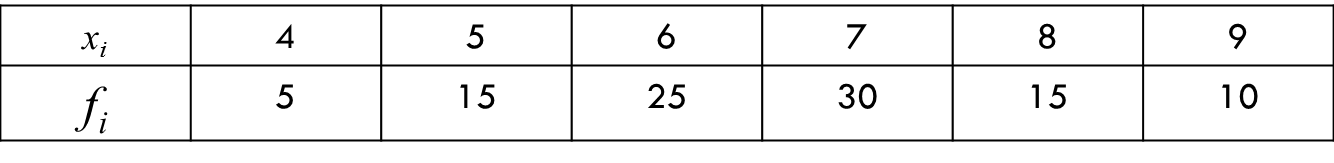 Q3
Q1
Q2
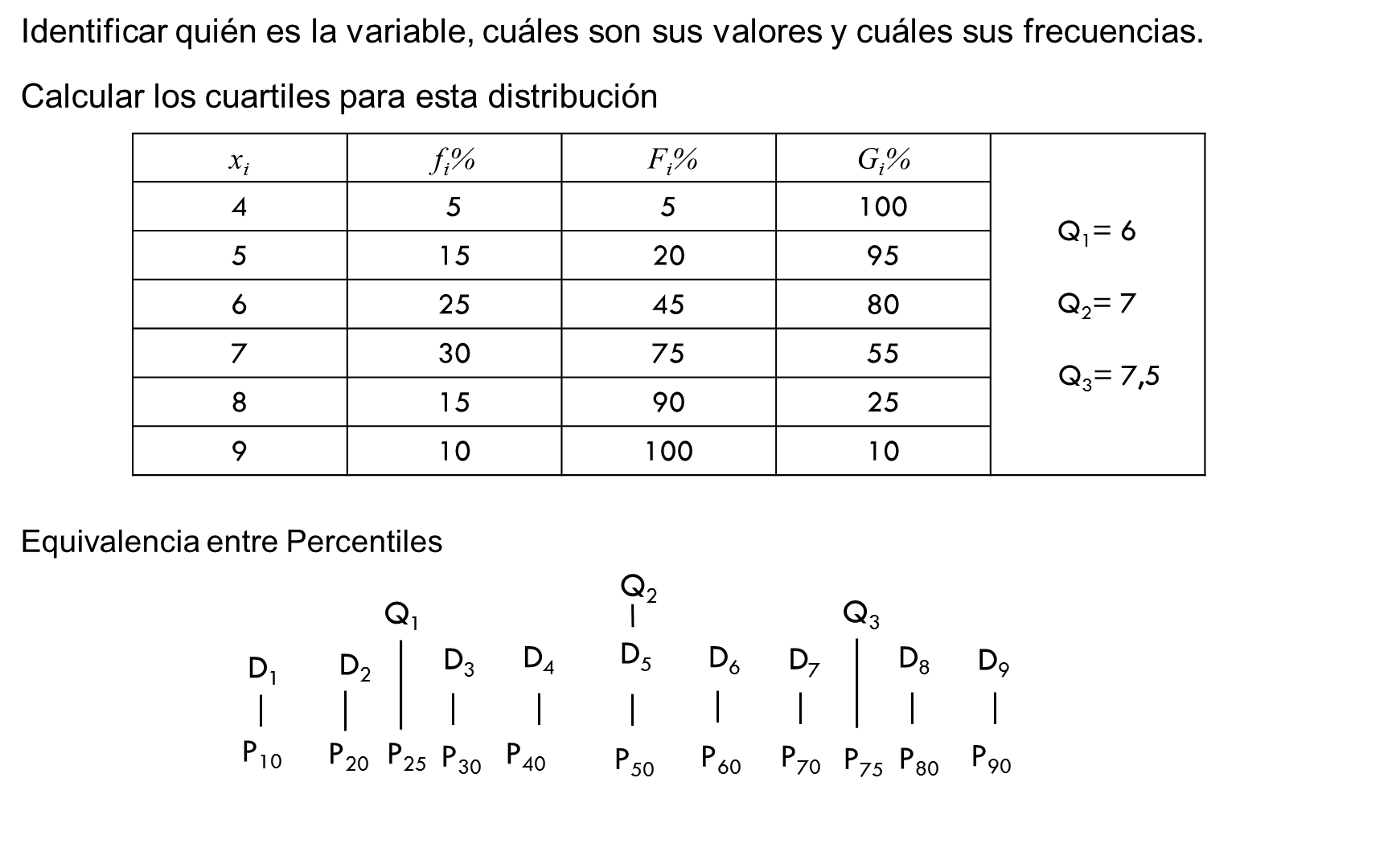 En el nivel nominal se utilizan para representar información
	La proporción (p)  es la frecuencia relativa correspondiente a una categoría en particular, a veces se expresa en porcentaje.
Ejemplo: 



	La proporción de pacientes admitidos es del 75%
	La tasa es una frecuencia relativa de un fenómeno en referencia a una población total, en un periodo determinado.
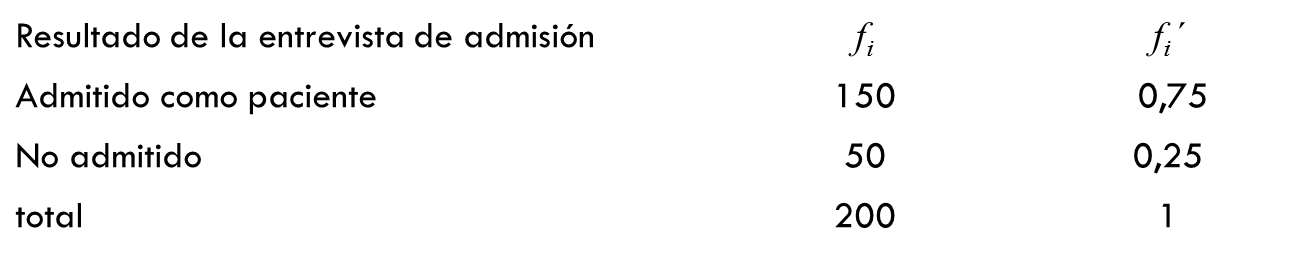 Tasas
Tasas y Ratio